Slide presentation title to go here

Secondary information to go here


Date to go here
This research is funded by the National Institute for Health Research Community Healthcare MedTech and In Vitro Diagnostics Co-operative. The views expressed are those of the authors and not necessarily those of the NIHR, the NHS or the Department of Health and Social Care.
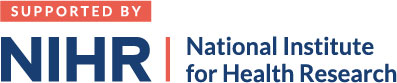 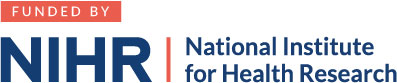 [Speaker Notes: Use whichever NIHR stamp is appropriate.]
Page title to go here
Bullet point style to look like this 
Bullet point style to look like this and can go across multiple lines 
Bullet point style to look like this 
Bullet point style to look like this and can go across multiple lines